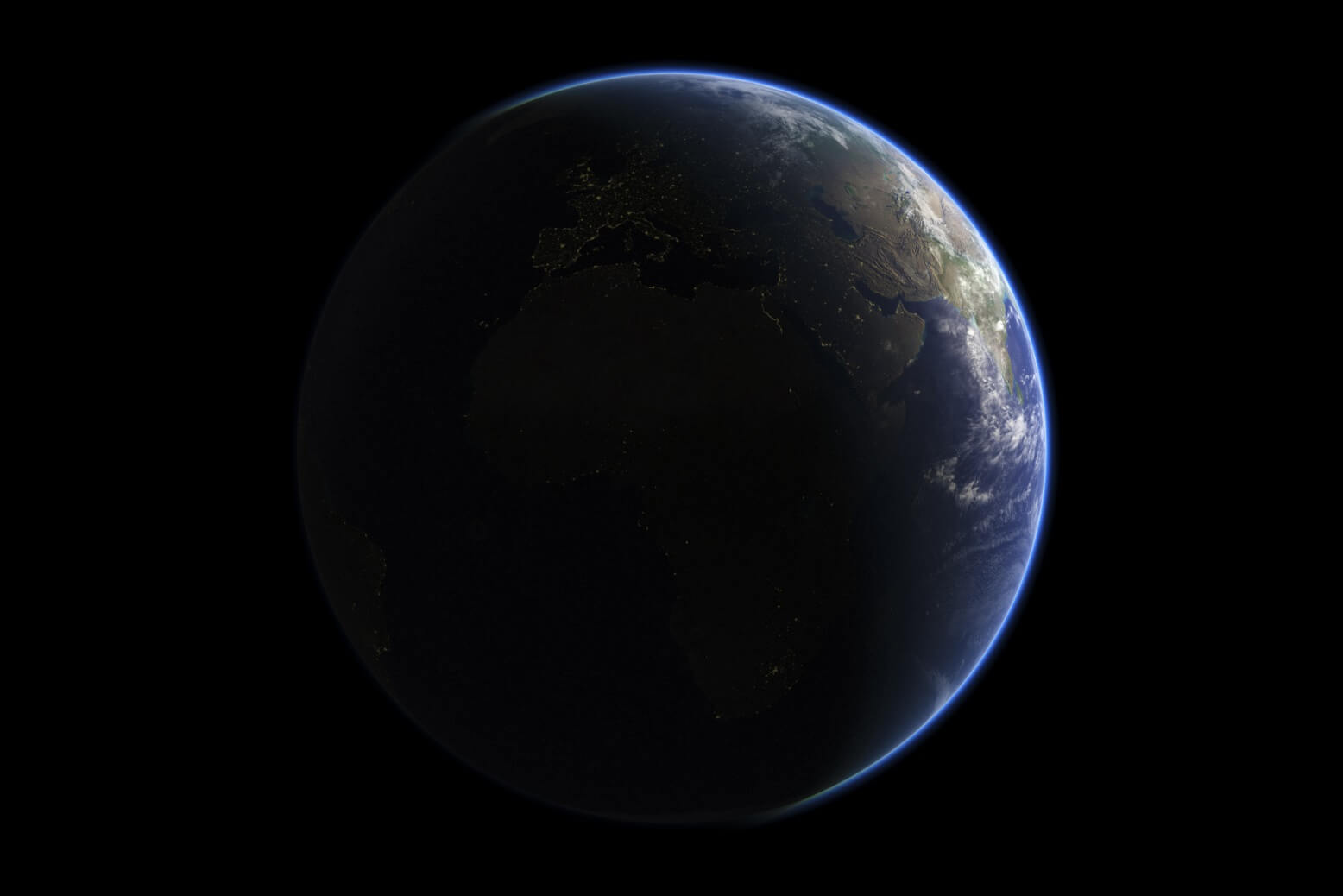 YOUR PPT
LOGO HERE
YOUR TITLE 
ALWAYS POWER YOUR POINT
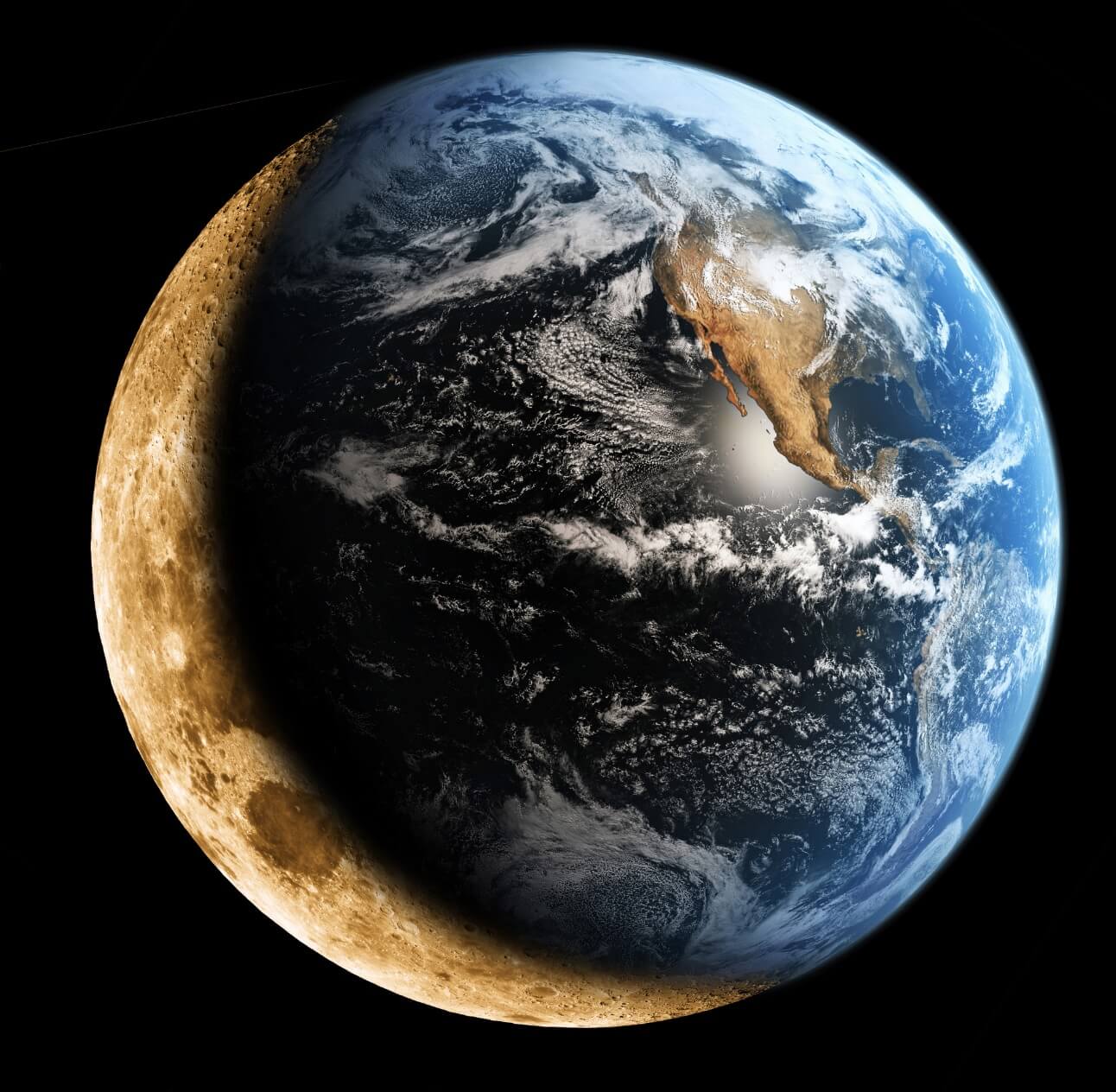 PART ONE
This is your part one.
YOUR TEXT HERE
YOUR TEXT HERE
YOUR POWERFUL POINT HERE
YOUR TEXT HERE
YOUR TEXT HERE
YOUR TEXT HERE
TEXT HERE TEXT HERE TEXT HERE TEXT HERE TEXT HERE TEXT HERE 
TEXT HERE TEXT HERE TEXT HERE TEXT HERE TEXT HERE TEXT HERE
TEXT HERE TEXT HERE TEXT HERE TEXT HERE TEXT HERE TEXT HERE
TEXT HERE TEXT HERE TEXT HERE TEXT HERE TEXT HERE TEXT HERE
TEXT HERE TEXT HERE TEXT HERE TEXT HERE TEXT HERE TEXT HERE 
TEXT HERE TEXT HERE TEXT HERE TEXT HERE TEXT HERE TEXT HERE
TEXT HERE TEXT HERE TEXT HERE TEXT HERE TEXT HERE TEXT HERE 
TEXT HERE TEXT HERE TEXT HERE TEXT HERE TEXT HERE TEXT HERE
TEXT HERE TEXT HERE TEXT HERE TEXT HERE TEXT HERE TEXT HERE
TEXT HERE TEXT HERE TEXT HERE TEXT HERE TEXT HERE TEXT HERE
1
3
TEXT HERE TEXT HERE
TEXT HERE TEXT HERE
TEXT HERE TEXT HERE
TEXT HERE TEXT HERE
2
4
TEXT HERE TEXT HERE
TEXT HERE TEXT HERE
TEXT HERE TEXT HERE
TEXT HERE TEXT HERE
YOUR TEXT HERE
YOUR TEXT HERE
TEXT HERE TEXT HERE
TEXT HERE TEXT HERE
S
W
TEXT HERE TEXT HERE
TEXT HERE TEXT HERE
YOUR TEXT HERE
O
T
YOUR TEXT HERE
TEXT HERE TEXT HERE
TEXT HERE TEXT HERE
TEXT HERE TEXT HERE
TEXT HERE TEXT HERE
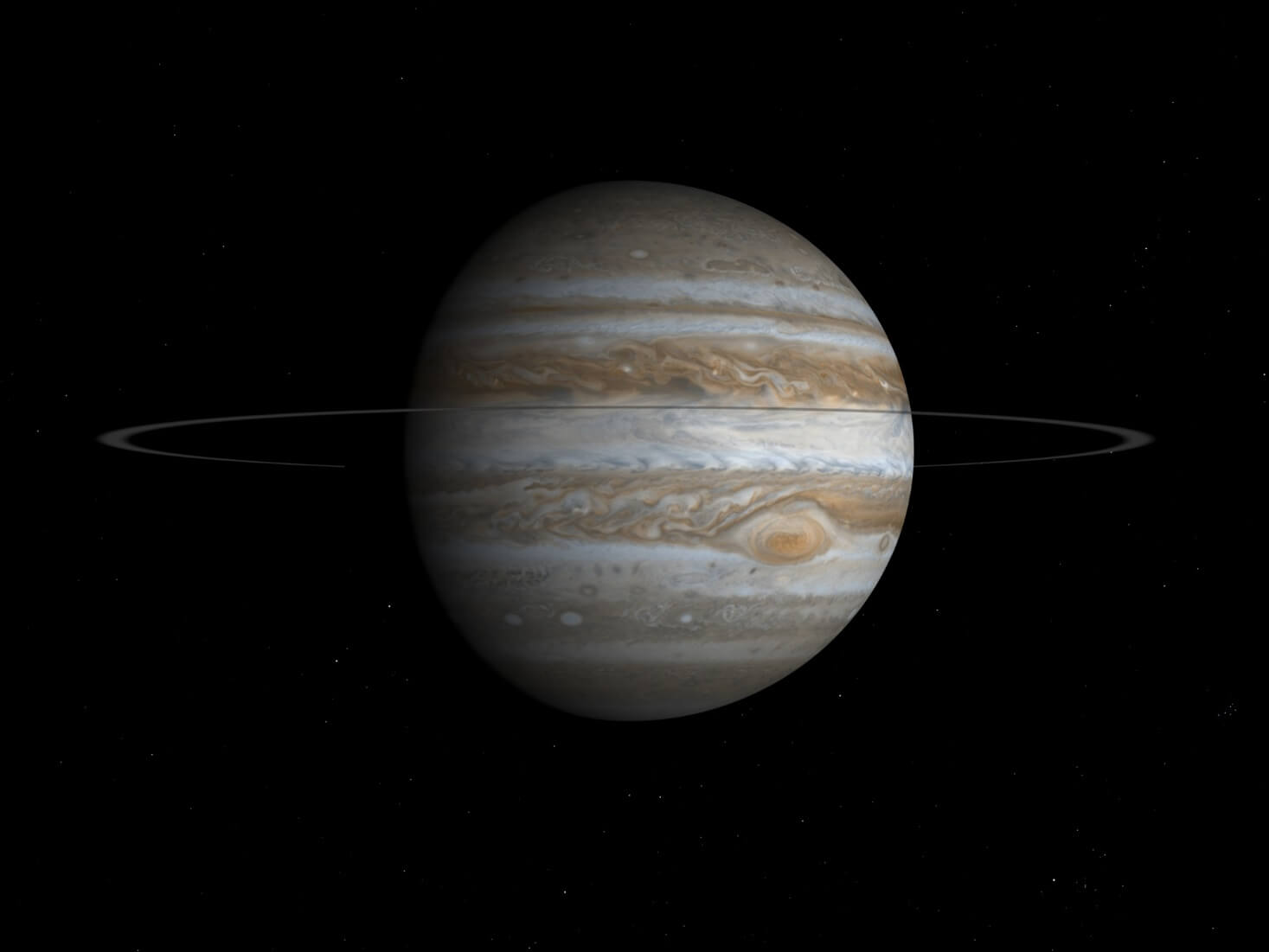 PART TWO
This is your part two.
YOUR TEXT HERE
TEXT HERE TEXT HERE TEXT HERE TEXT HERE TEXT HERE TEXT HERE 
TEXT HERE TEXT HERE TEXT HERE TEXT HERE TEXT HERE TEXT HERE
TEXT HERE TEXT HERE TEXT HERE TEXT HERE TEXT HERE TEXT HERE
TEXT HERE TEXT HERE TEXT HERE TEXT HERE TEXT HERE TEXT HERE
TEXT HERE TEXT HERE TEXT HERE TEXT HERE TEXT HERE TEXT HERE
YOUR TEXT HERE
TEXT HERE TEXT HERE TEXT HERE TEXT HERE TEXT HERE TEXT HERE 
TEXT HERE TEXT HERE TEXT HERE TEXT HERE TEXT HERE TEXT HERE
TEXT HERE TEXT HERE TEXT HERE TEXT HERE TEXT HERE TEXT HERE
TEXT HERE TEXT HERE TEXT HERE TEXT HERE TEXT HERE TEXT HERE
TEXT HERE TEXT HERE TEXT HERE TEXT HERE TEXT HERE TEXT HERE
YOUR TEXT HERE
YOUR TEXT HERE
YOUR TEXT HERE
YOUR TEXT HERE
YOUR TEXT HERE
YOUR TEXT HERE
TEXT HERE TEXT HERE
TEXT HERE TEXT HERE
TEXT HERE TEXT HERE
TEXT HERE TEXT HERE
TEXT HERE TEXT HERE
TEXT HERE TEXT HERE
TEXT HERE TEXT HERE
TEXT HERE TEXT HERE
TEXT HERE TEXT HERE
TEXT HERE TEXT HERE
TEXT HERE TEXT HERE
TEXT HERE TEXT HERE
YOUR TEXT HERE
YOUR TEXT HERE
TEXT HERE TEXT HERE TEXT HERE TEXT HERE TEXT HERE TEXT HERE 
TEXT HERE TEXT HERE TEXT HERE TEXT HERE TEXT HERE TEXT HERE
 TEXT HERE TEXT HERE TEXT HERE TEXT HERE TEXT HERE TEXT HERE
 TEXT HERE TEXT HERE TEXT HERE TEXT HERE TEXT HERE TEXT HERE
 TEXT HERE TEXT HERE TEXT HERE TEXT HERE TEXT HERE TEXT HERE 
TEXT HERE TEXT HERE TEXT HERE TEXT HERE TEXT HERE TEXT HERE
TEXT HERE TEXT HERE TEXT HERE TEXT HERE TEXT HERE TEXT HERE 
TEXT HERE TEXT HERE TEXT HERE TEXT HERE TEXT HERE TEXT HERE
 TEXT HERE TEXT HERE TEXT HERE TEXT HERE TEXT HERE TEXT HERE
 TEXT HERE TEXT HERE TEXT HERE TEXT HERE TEXT HERE TEXT HERE
TEXT HERE TEXT HERE TEXT HERE TEXT HERE TEXT HERE TEXT HERE 
TEXT HERE TEXT HERE TEXT HERE TEXT HERE TEXT HERE TEXT HERE
TEXT HERE TEXT HERE TEXT HERE TEXT HERE TEXT HERE TEXT HERE
TEXT HERE TEXT HERE TEXT HERE TEXT HERE TEXT HERE TEXT HERE
TEXT HERE TEXT HERE TEXT HERE TEXT HERE TEXT HERE TEXT HERE 
TEXT HERE TEXT HERE TEXT HERE TEXT HERE TEXT HERE TEXT HERE
TEXT HERE TEXT HERE TEXT HERE TEXT HERE TEXT HERE TEXT HERE 
TEXT HERE TEXT HERE TEXT HERE TEXT HERE TEXT HERE TEXT HERE
TEXT HERE TEXT HERE TEXT HERE TEXT HERE TEXT HERE TEXT HERE
TEXT HERE TEXT HERE TEXT HERE TEXT HERE TEXT HERE TEXT HERE
YOUR TEXT HERE
YOUR TEXT HERE
YOUR TEXT HERE
YOUR TEXT HERE
TEXT HERE TEXT HERE
TEXT HERE TEXT HERE
TEXT HERE TEXT HERE
TEXT HERE TEXT HERE
TEXT HERE TEXT HERE
TEXT HERE TEXT HERE
TEXT HERE TEXT HERE
TEXT HERE TEXT HERE
TEXT HERE TEXT HERE
TEXT HERE TEXT HERE
TEXT HERE TEXT HERE
TEXT HERE TEXT HERE
TEXT HERE TEXT HERE
TEXT HERE TEXT HERE
TEXT HERE TEXT HERE
TEXT HERE TEXT HERE
TEXT HERE TEXT HERE
TEXT HERE TEXT HERE
TEXT HERE TEXT HERE
TEXT HERE TEXT HERE
TEXT HERE TEXT HERE
TEXT HERE TEXT HERE
TEXT HERE TEXT HERE
TEXT HERE TEXT HERE
TEXT HERE TEXT HERE
TEXT HERE TEXT HERE
TEXT HERE TEXT HERE
TEXT HERE TEXT HERE
TEXT HERE TEXT HERE
TEXT HERE TEXT HERE
TEXT HERE TEXT HERE
TEXT HERE TEXT HERE
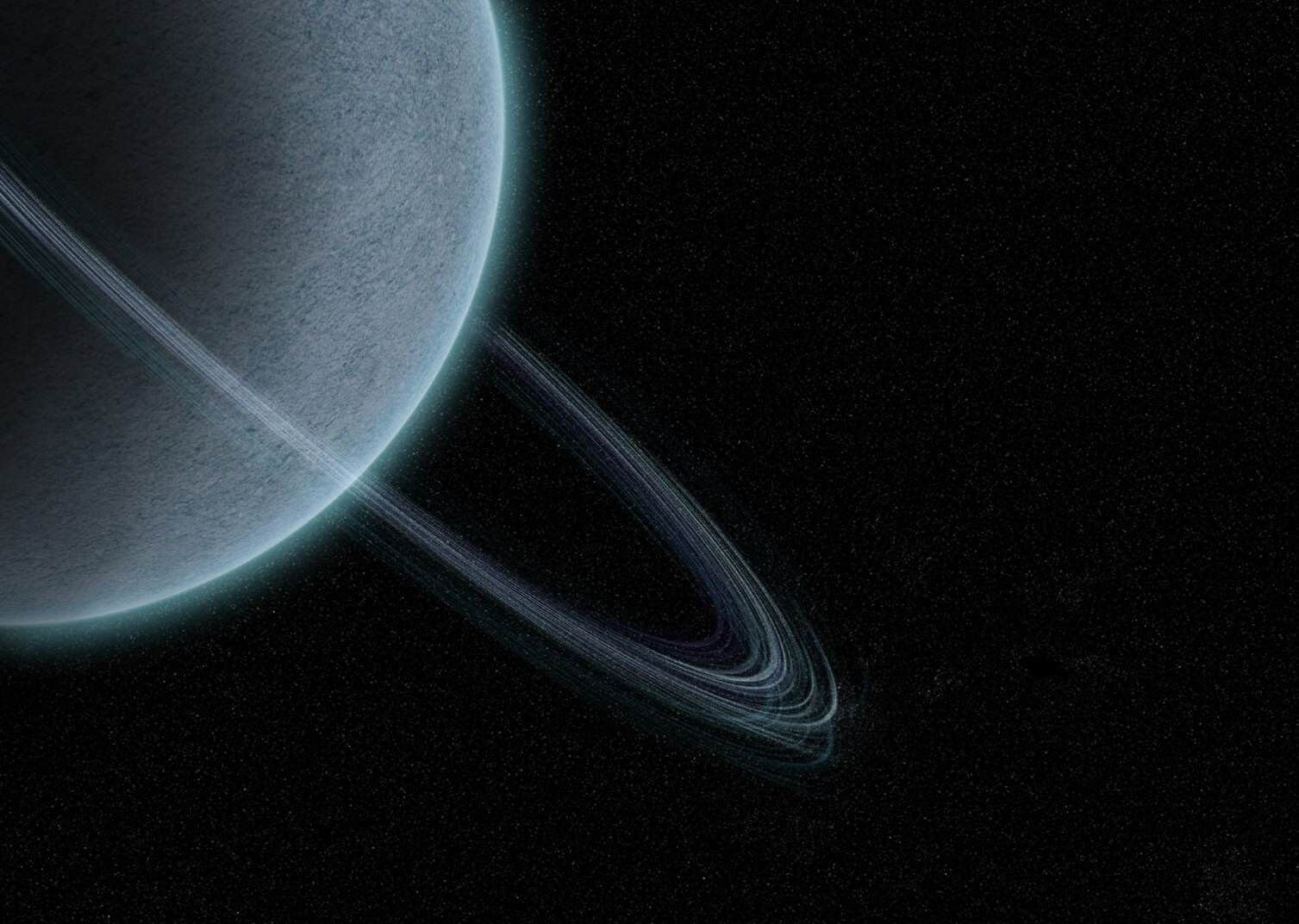 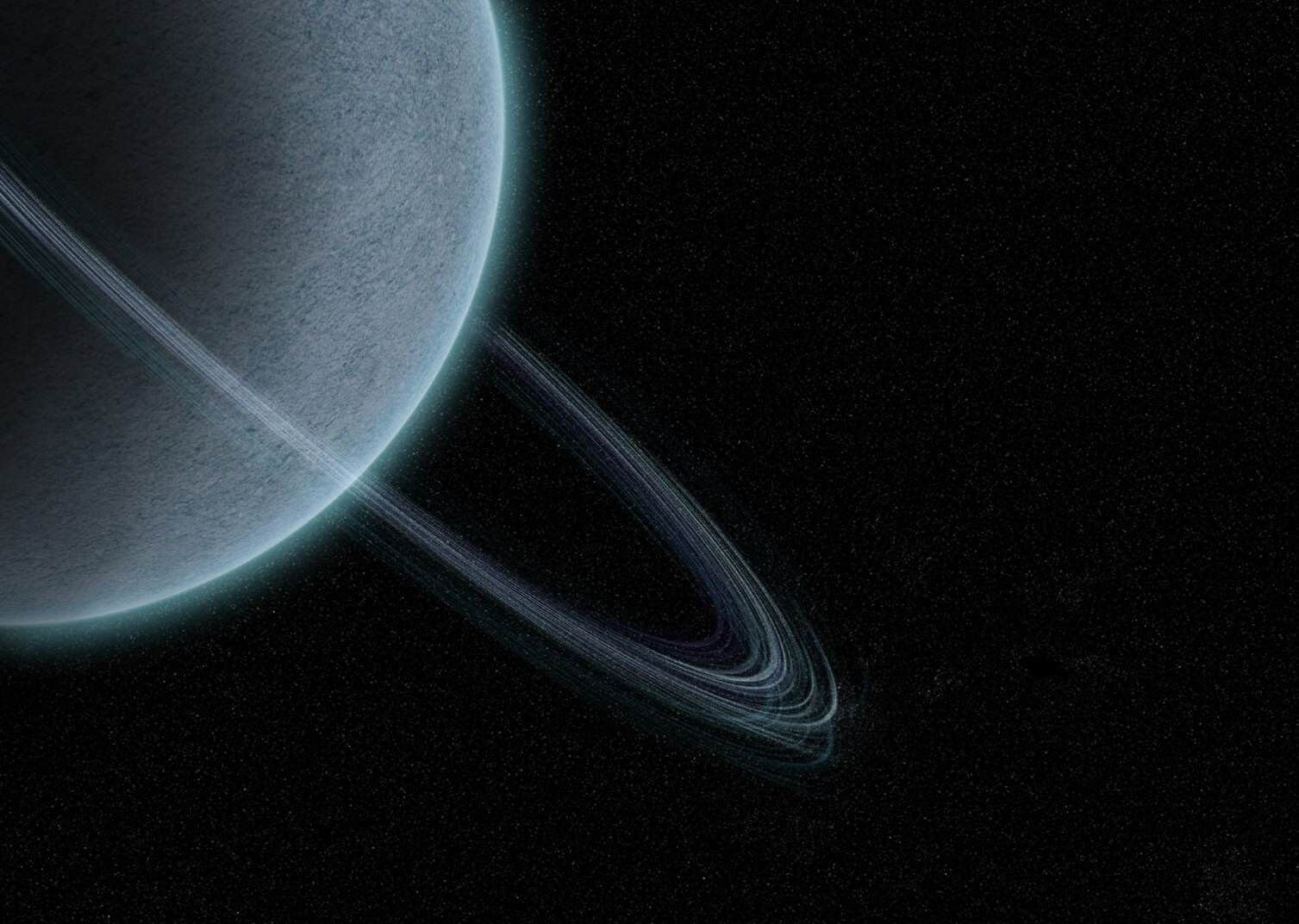 PART THREE
This is your part three.
YOUR POWERFUL TITLE
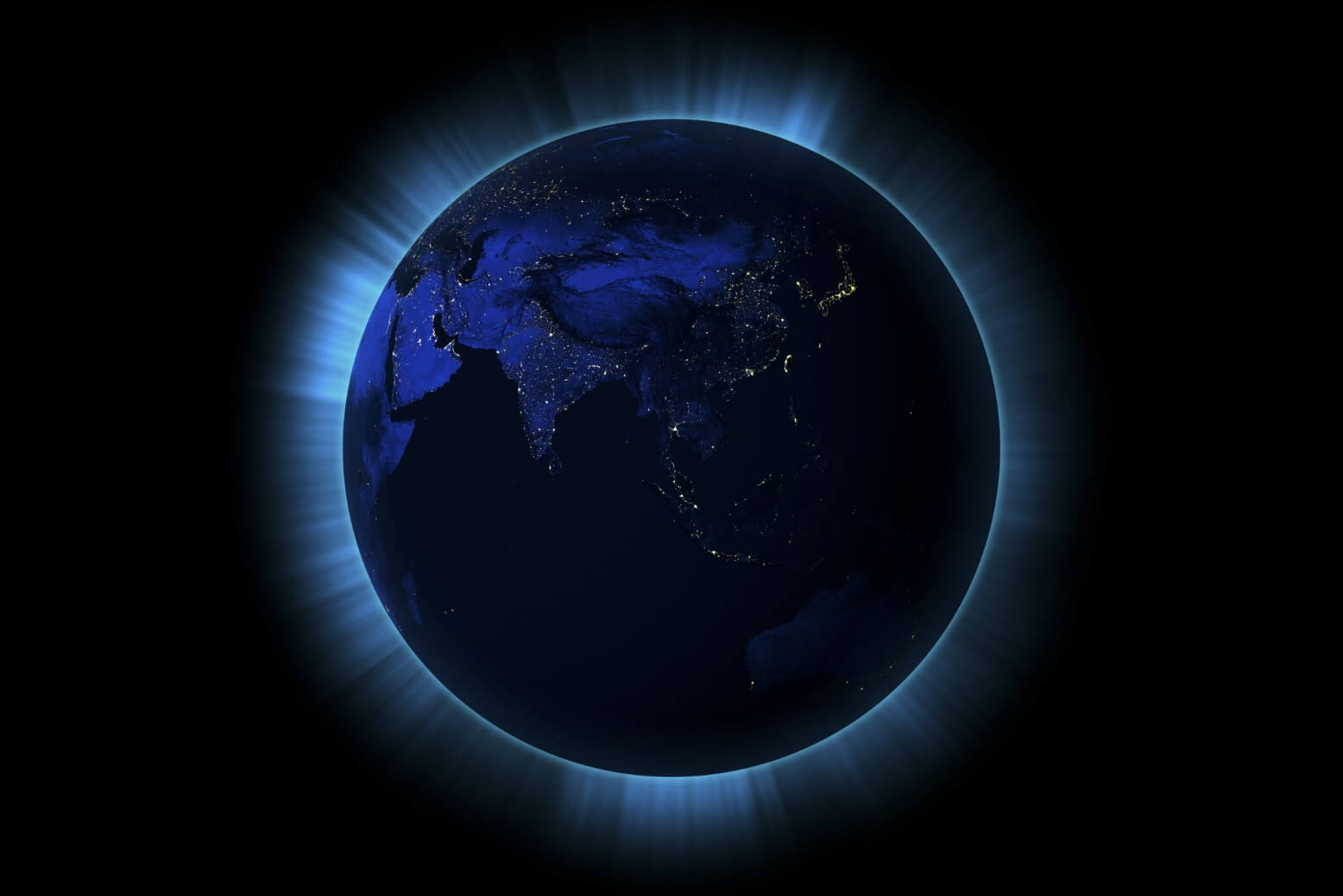 YOUR TEXT HERE
YOUR TEXT HERE
TEXT HERE TEXT HERE
TEXT HERE TEXT HERE
TEXT HERE TEXT HERE
TEXT HERE TEXT HERE
TEXT HERE TEXT HERE
TEXT HERE TEXT HERE
TEXT HERE TEXT HERE
TEXT HERE TEXT HERE
TEXT HERE TEXT HERE
TEXT HERE TEXT HERE
TEXT HERE TEXT HERE
TEXT HERE TEXT HERE
TEXT HERE TEXT HERE
TEXT HERE TEXT HERE
TEXT HERE TEXT HERE
TEXT HERE TEXT HERE
TEXT HERE TEXT HERE
TEXT HERE TEXT HERE
TEXT HERE TEXT HERE
TEXT HERE TEXT HERE
TEXT HERE TEXT HERE
TEXT HERE TEXT HERE
TEXT HERE TEXT HERE
TEXT HERE TEXT HERE
YOUR POWERFUL TITLE
YOUR TEXT HERE
YOUR TEXT HERE
YOUR TEXT HERE
TEXT HERE TEXT HERE
TEXT HERE TEXT HERE
TEXT HERE TEXT HERE
TEXT HERE TEXT HERE
TEXT HERE TEXT HERE
TEXT HERE TEXT HERE
YOUR POWERFUL TITLE
YOUR TEXT HERE
TEXT HERE TEXT HERE
TEXT HERE TEXT HERE
YOUR TEXT HERE
TEXT HERE TEXT HERE
TEXT HERE TEXT HERE
YOUR TEXT HERE
TEXT HERE TEXT HERE
TEXT HERE TEXT HERE
YOUR POWERFUL TITLE
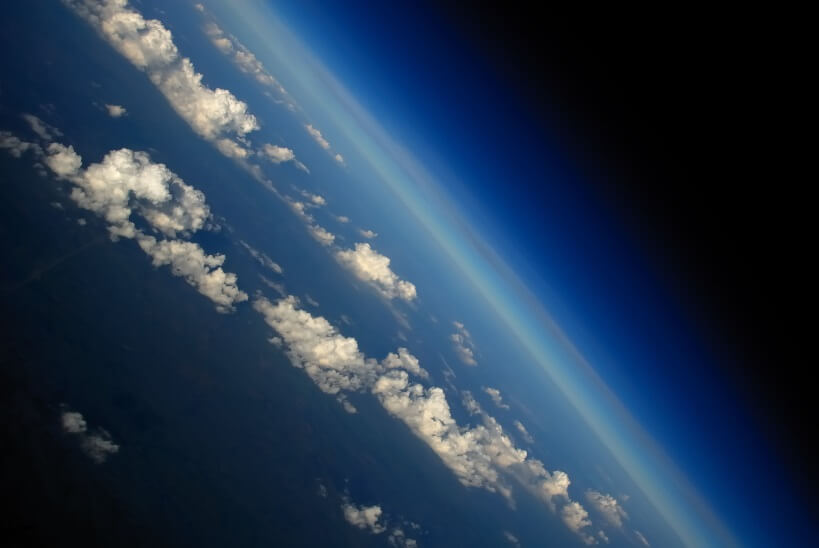 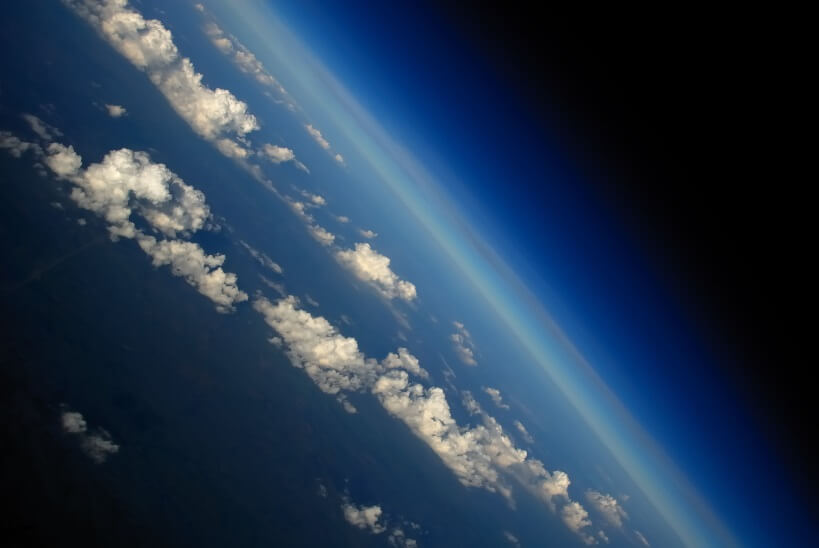 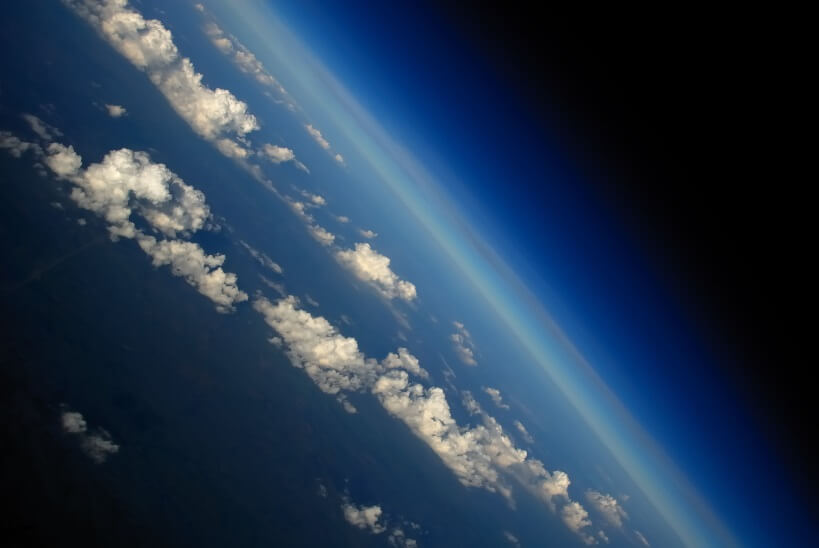 YOUR TEXT HERE
TEXT HERE TEXT HERE TEXT HERE TEXT HERE TEXT HERE TEXT HERE TEXT HERE TEXT HERE TEXT HERE TEXT HERE TEXT HERE TEXT HERE
TEXT HERE TEXT HERE TEXT HERE TEXT HERE TEXT HERE TEXT HERE TEXT HERE TEXT HERE TEXT HERE TEXT HERE TEXT HERE TEXT HERE
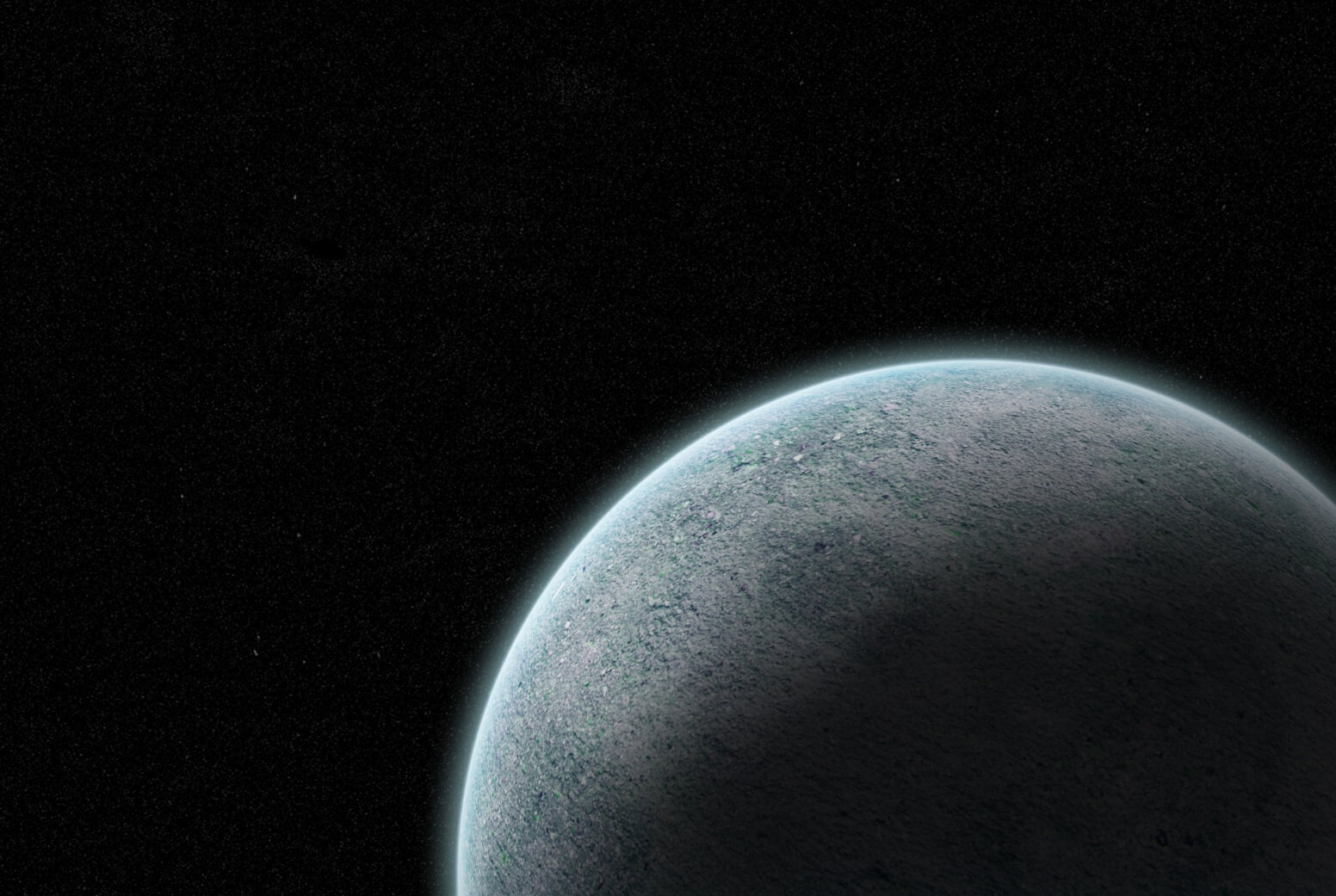 PART FOUR
This is your part four.
YOUR TEXT HERE
TEXT HERE TEXT HERE
TEXT HERE TEXT HERE
WRITE DOWN STH IMPORTANT
YOUR TEXT HERE
TEXT HERE TEXT HERE
TEXT HERE TEXT HERE
YOUR TEXT HERE
TEXT HERE TEXT HERE
TEXT HERE TEXT HERE
YOUR TEXT HERE. YOUR TEXT HERE.
YOUR TEXT HERE. YOUR TEXT HERE.
YOUR TEXT HERE. YOUR TEXT HERE.
YOUR TEXT HERE. YOUR TEXT HERE.
WRITE DOWN STH IMPORTANT
YOUR TEXT HERE
YOUR TEXT HERE
TEXT HERE TEXT HERE
TEXT HERE TEXT HERE
TEXT HERE TEXT HERE
TEXT HERE TEXT HERE
YOUR 
POINT
YOUR TEXT HERE
TEXT HERE TEXT HERE
TEXT HERE TEXT HERE
YOUR TEXT HERE
TEXT HERE TEXT HERE
TEXT HERE TEXT HERE
PART 1
PART 3
YOUR TEXT HERE
TEXT HERE TEXT HERE
TEXT HERE TEXT HERE
PART 4
PART 2
YOUR TEXT HERE
YOUR TEXT HERE
TEXT HERE TEXT HERE
TEXT HERE TEXT HERE
TEXT HERE TEXT HERE
TEXT HERE TEXT HERE
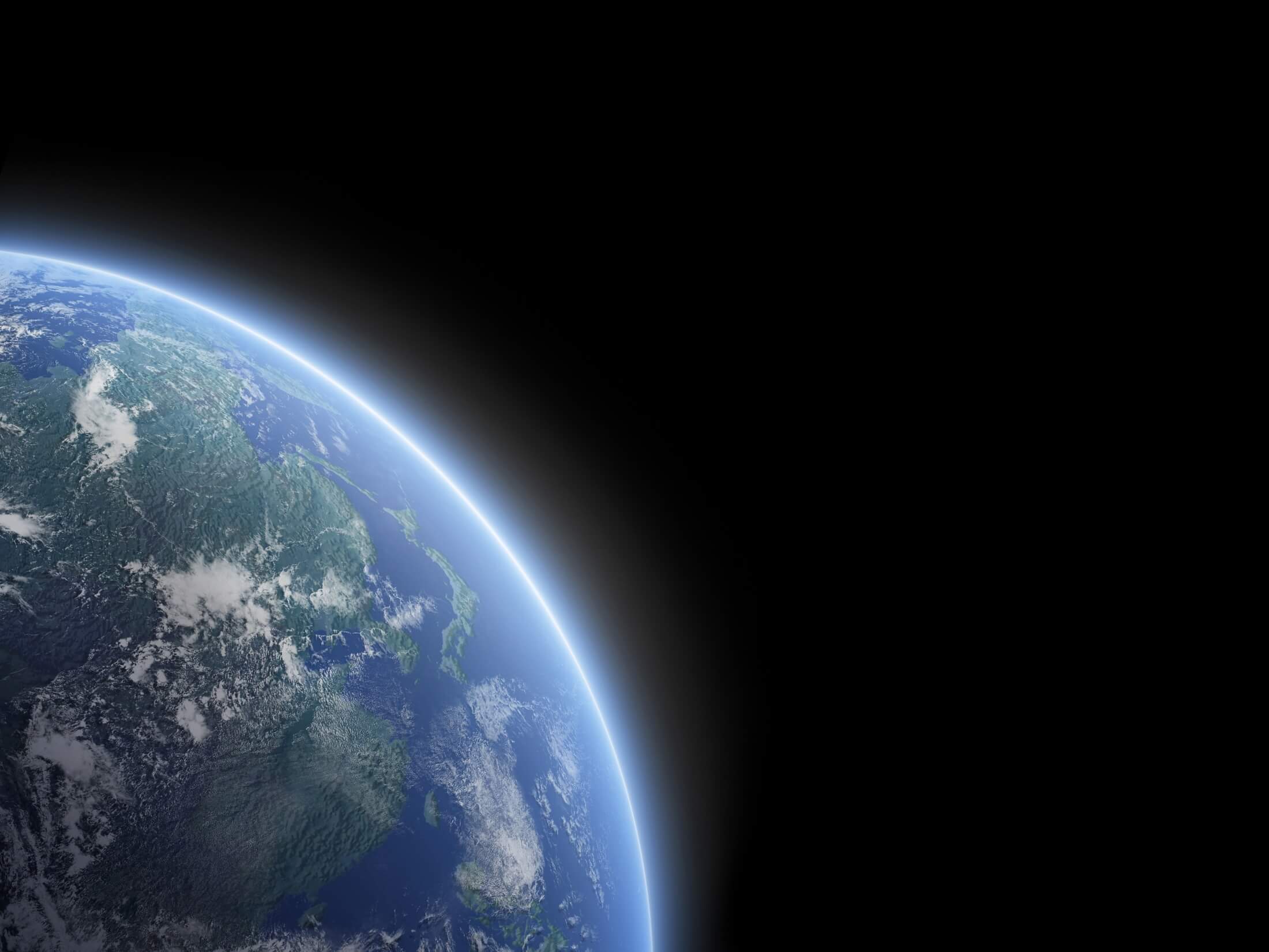 THANK YOU
Thank you for your reading.